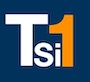 Thématique
N°Groupe